Xploris
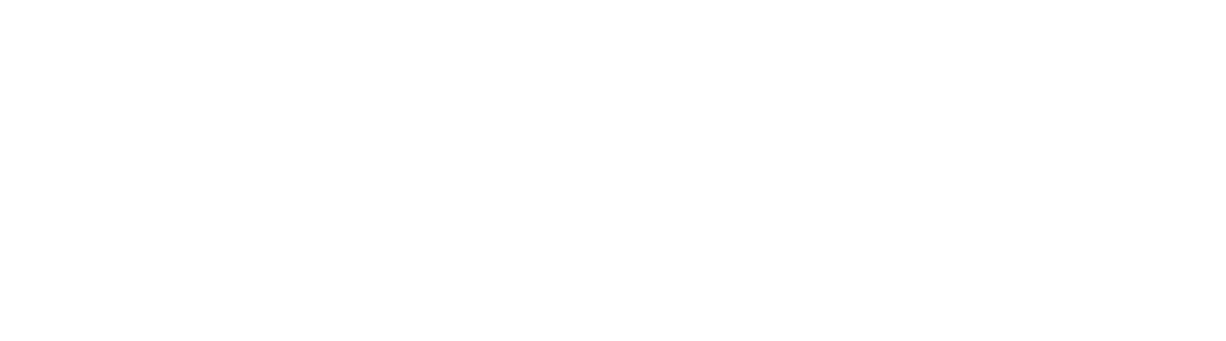 One stop shop for k-6 STEAM
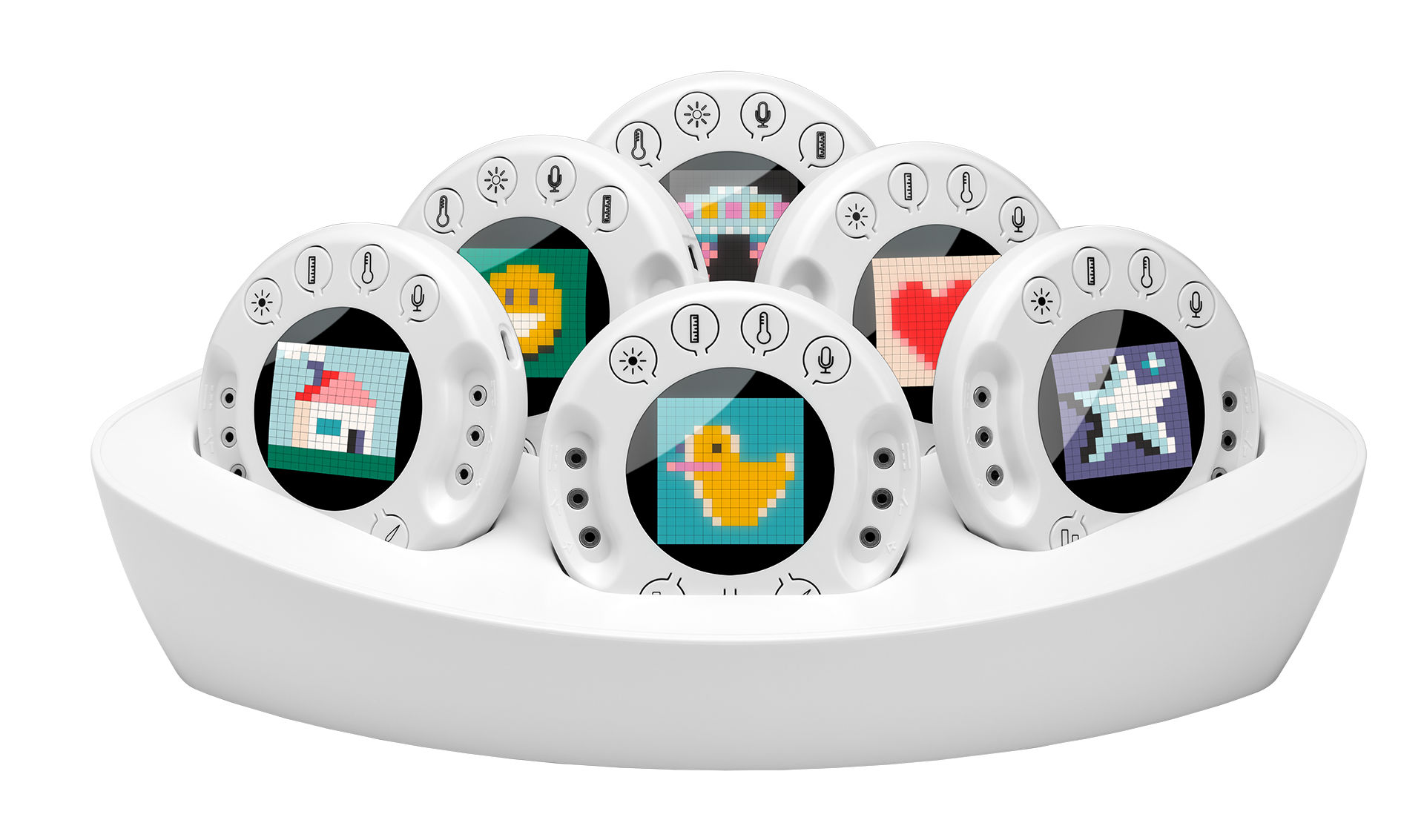 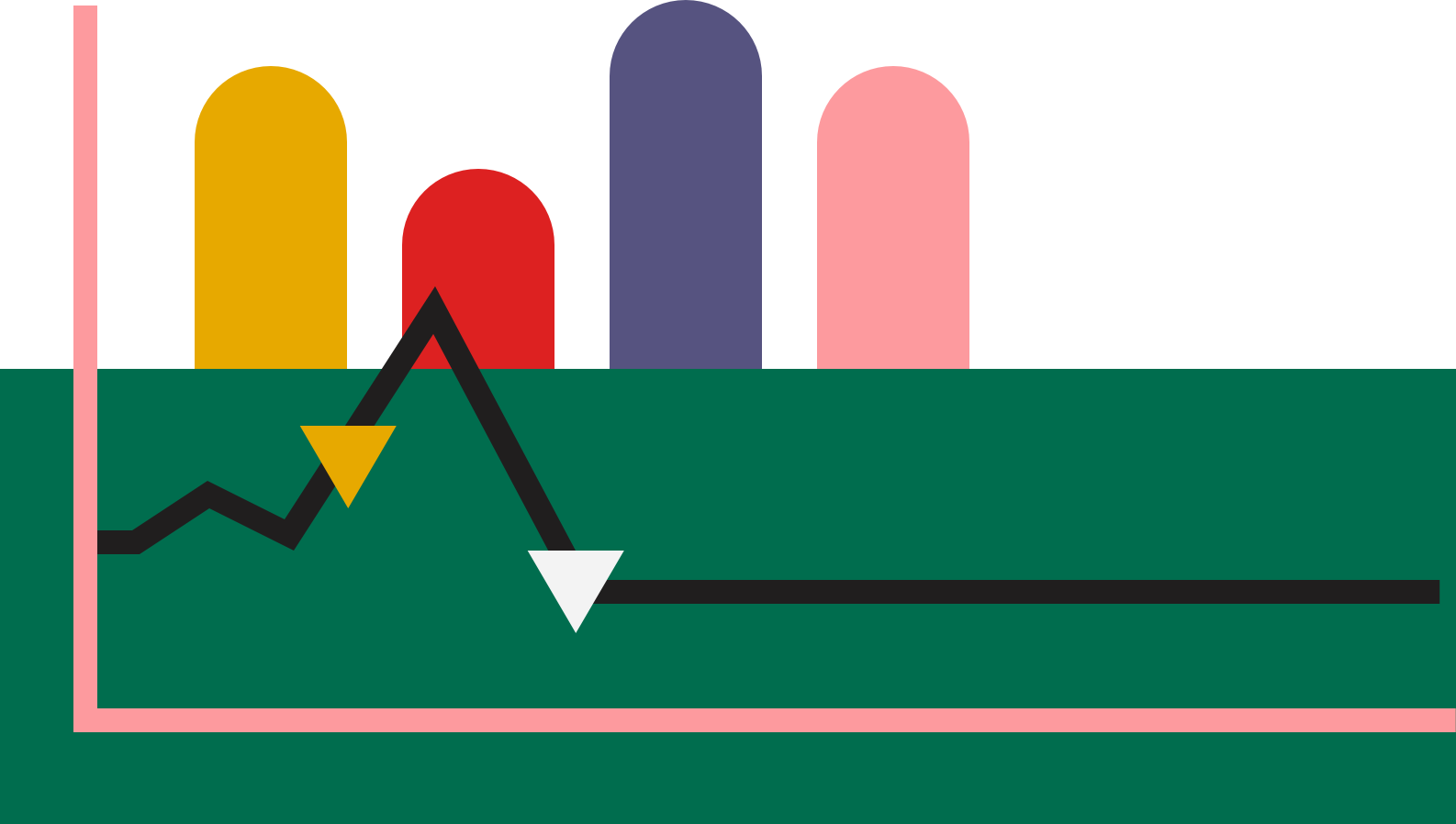 Unique STEAM solution
Xplrois does it all: An orchestra of STEAM learning in a compact, hand-held disc
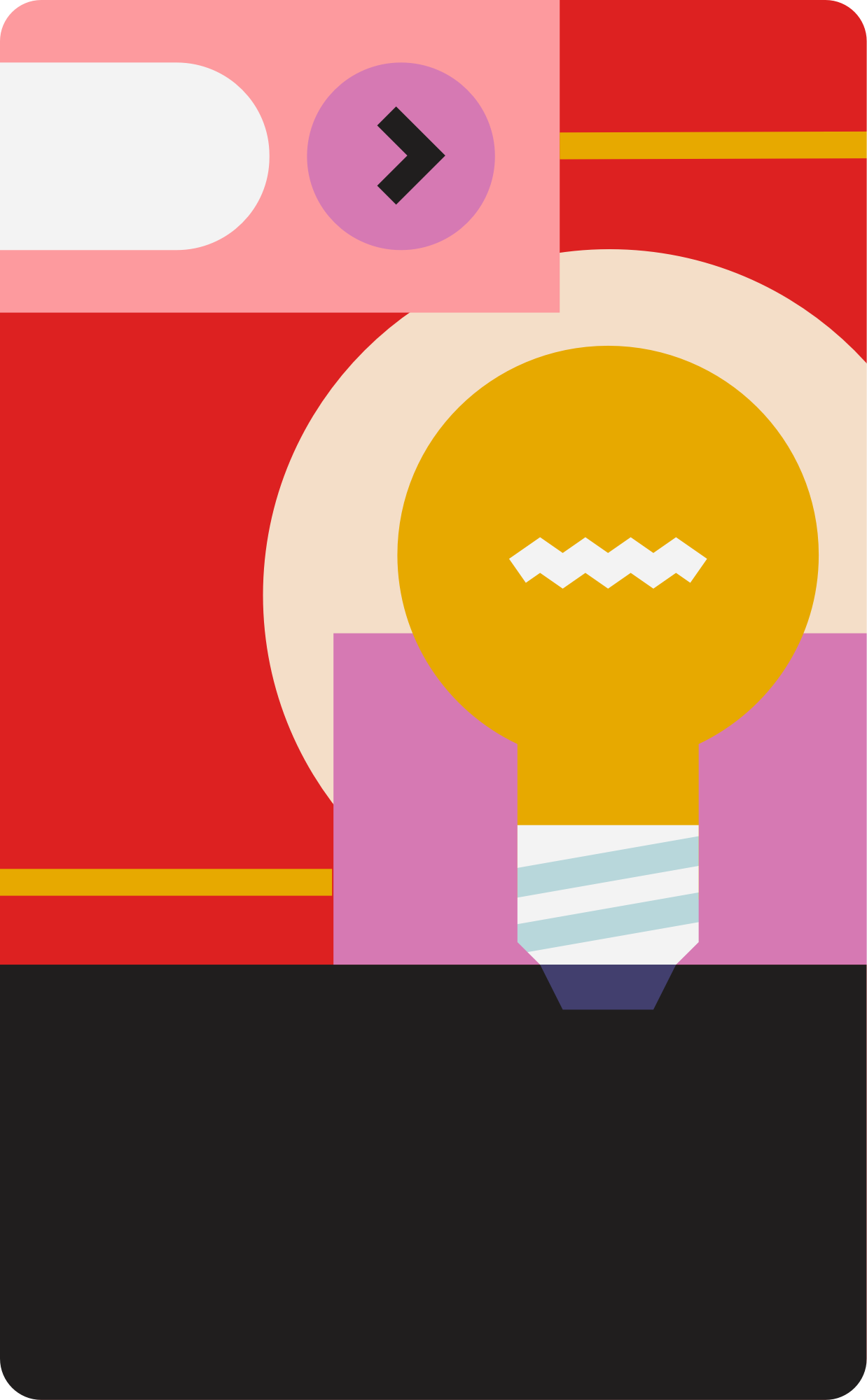 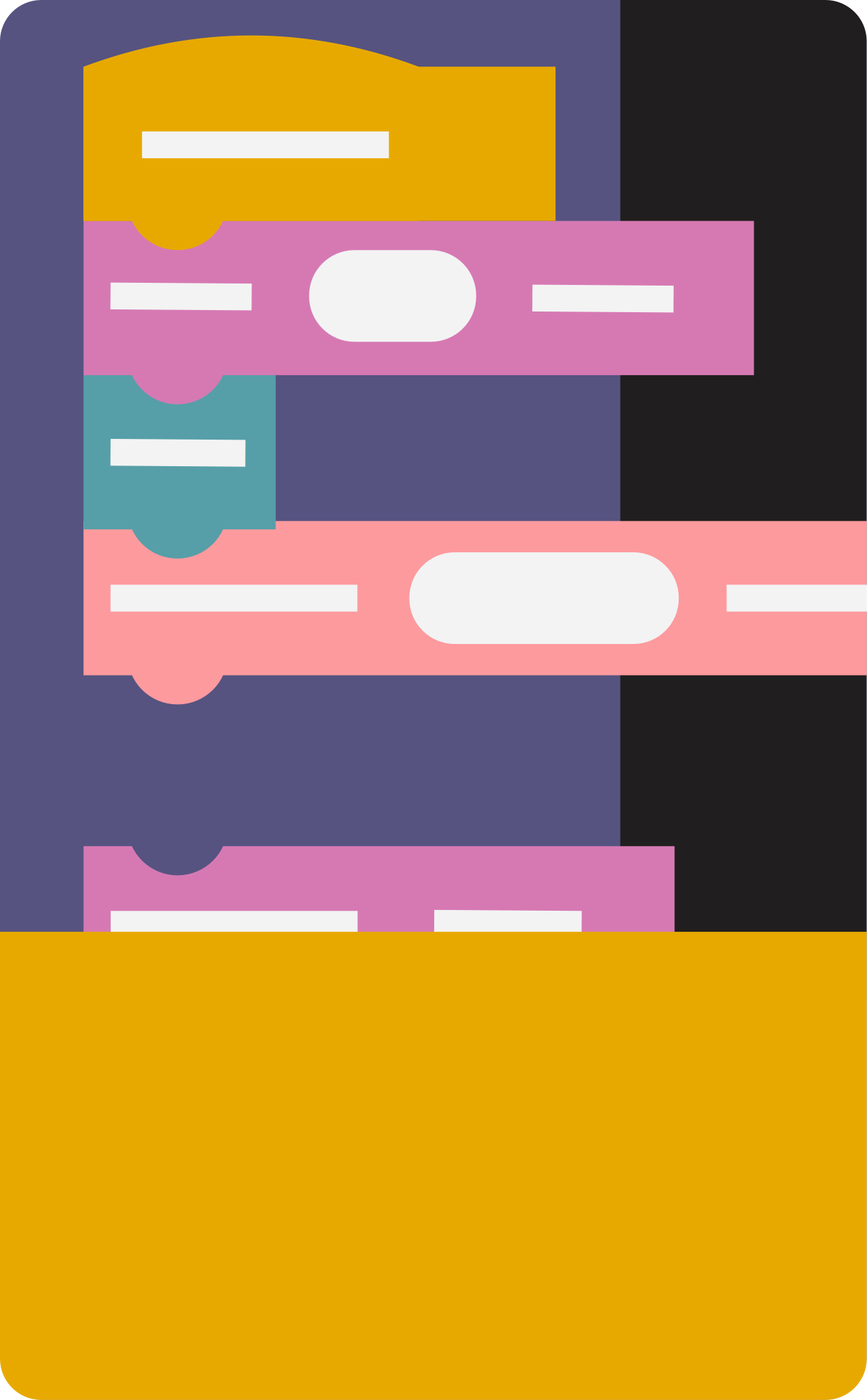 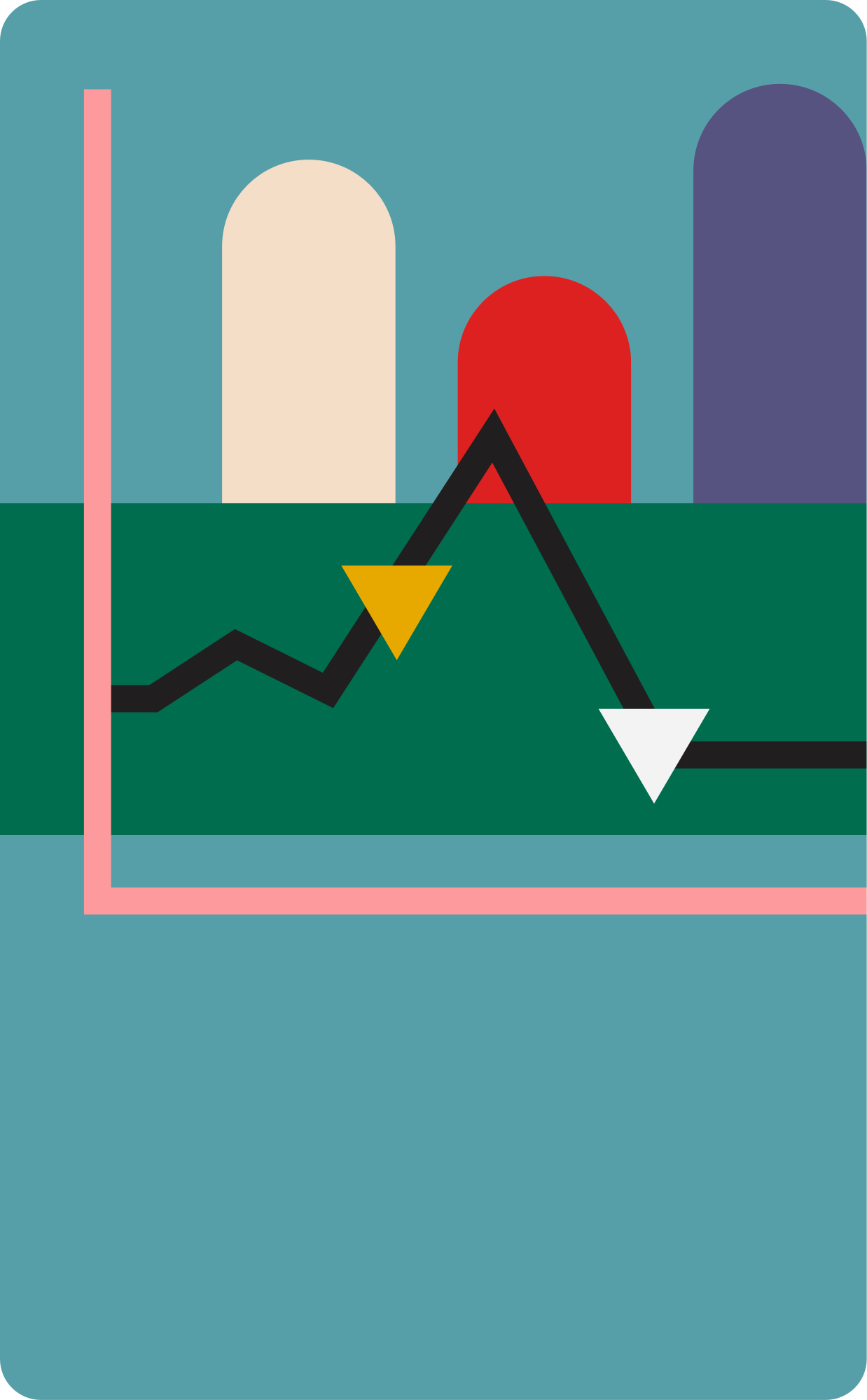 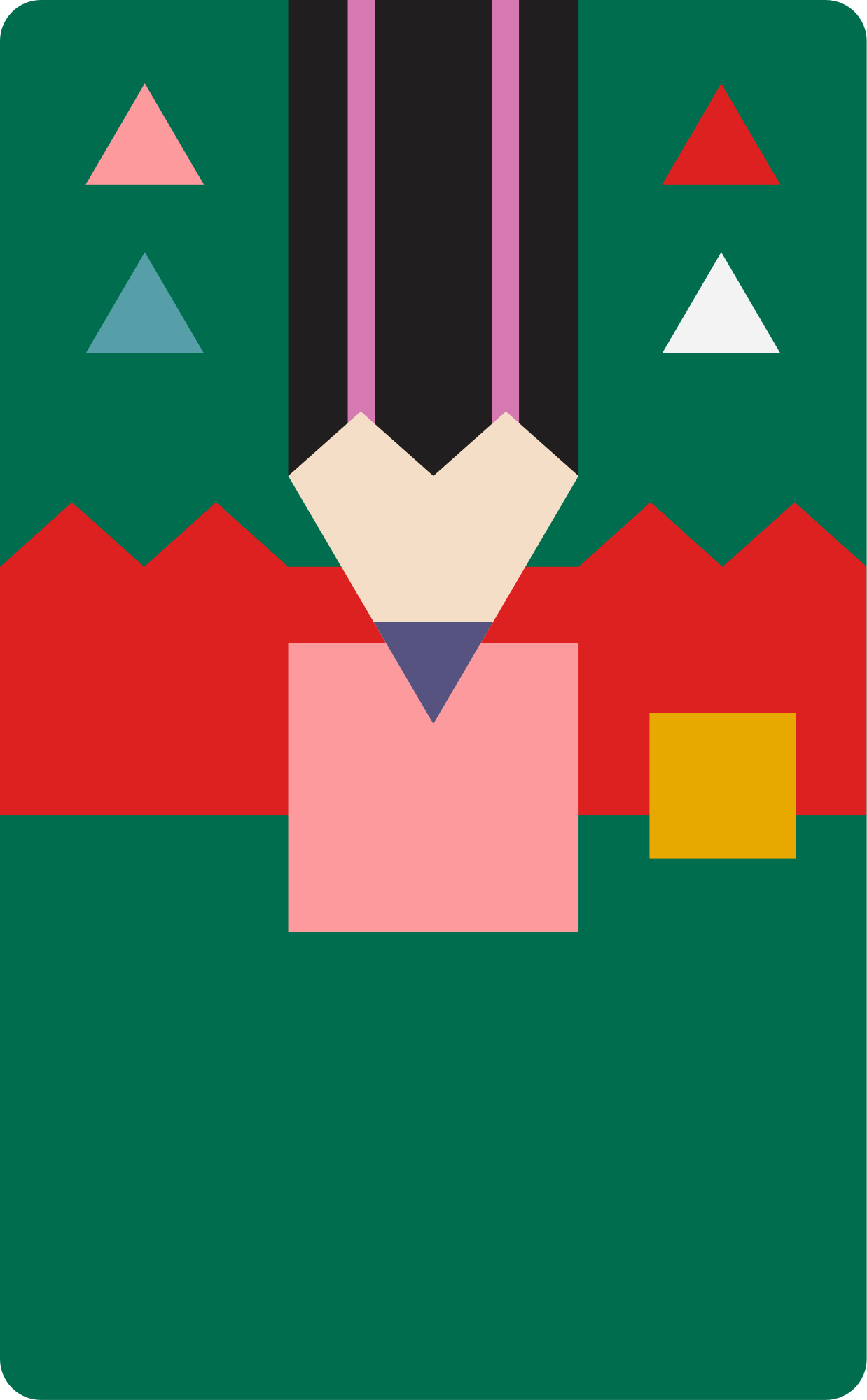 Coding
Engineering
Science & Math
Art
Through Blockly and Python languages.
Experimentation with Xploris 5 built in sensors.
By creating pixel-art images/animations.
By producing various control outputs.
Xploris – ports and controls
4 sensors select keys
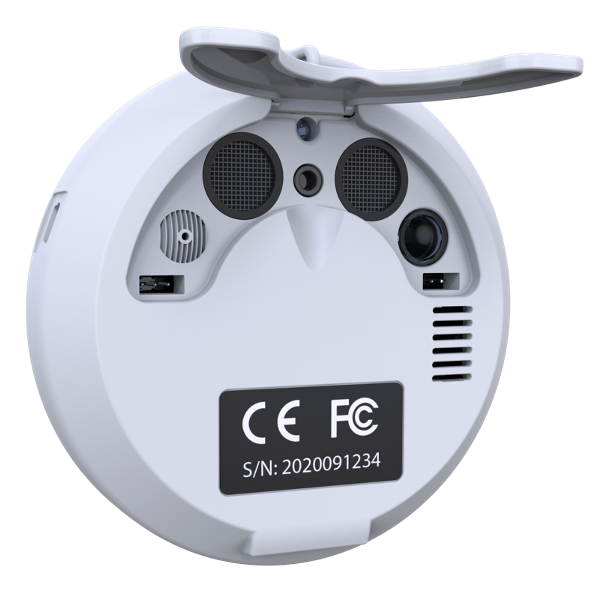 Full color 
256 pixels display
Distance sensor
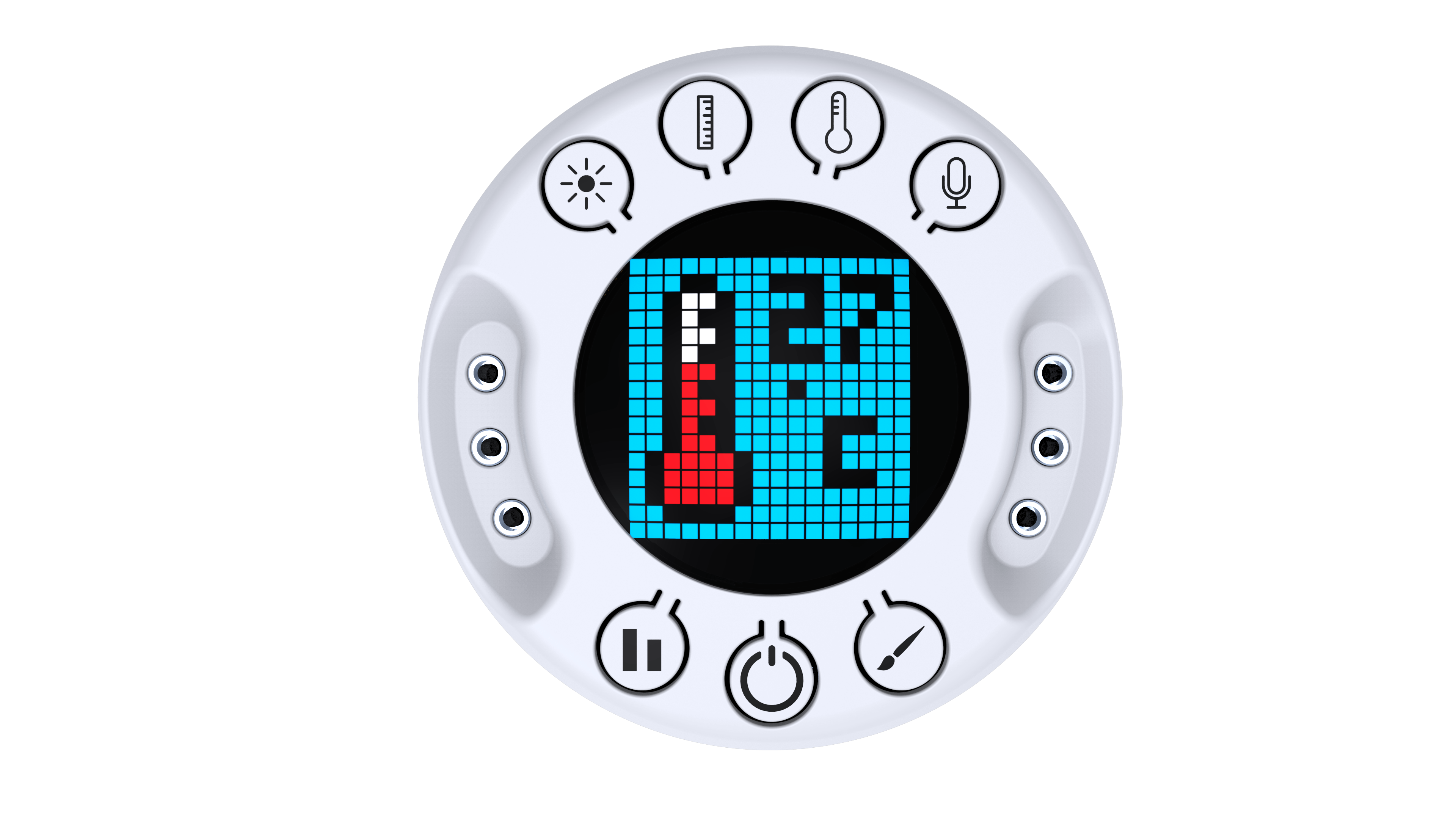 Temperature 
probe input
USB-C port
Light 
sensor
Sound 
sensor
Speaker
Voltage sensor,
Voltage output source,
Dry contact switch
Voltage sensor,
Voltage output source,
Dry contact switch
2 Robotics 
Servo engine 
output
On/Off and 
2 display keys
Hardware features
Sensing & Data logging
Coding
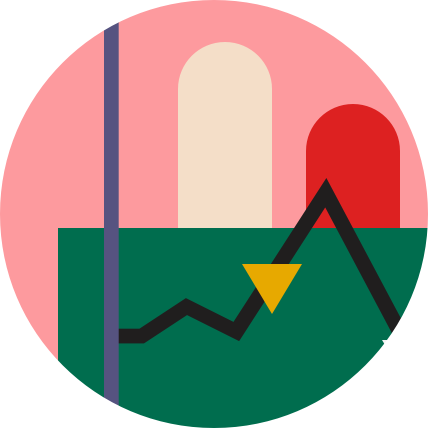 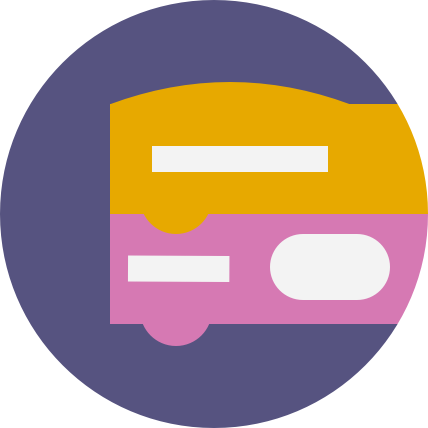 5 sensors: Light, Temperature, Sound, Distance, Voltage.
Displaying numeric sensor value and sensor bar graph.
Internal processor directly supporting Python and Blocks.
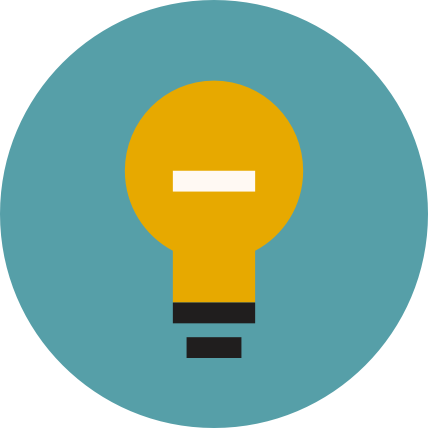 Control
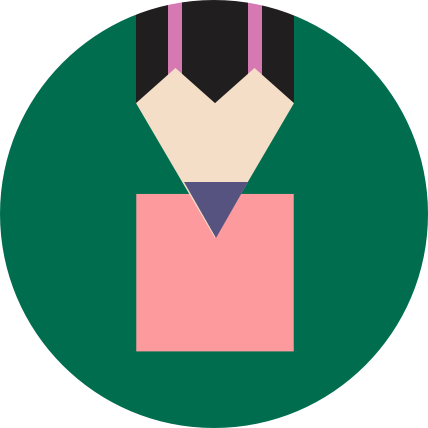 Art
2 on/off outputs.
2 voltage output.
2 servo engine outputs.
16x16 RGB LED matrix.
Using the full color pixel matrix for creating graphics and animations.
XploriLab - full suite of STEAM apps
Science sensing, datalogging, coding, control and art.
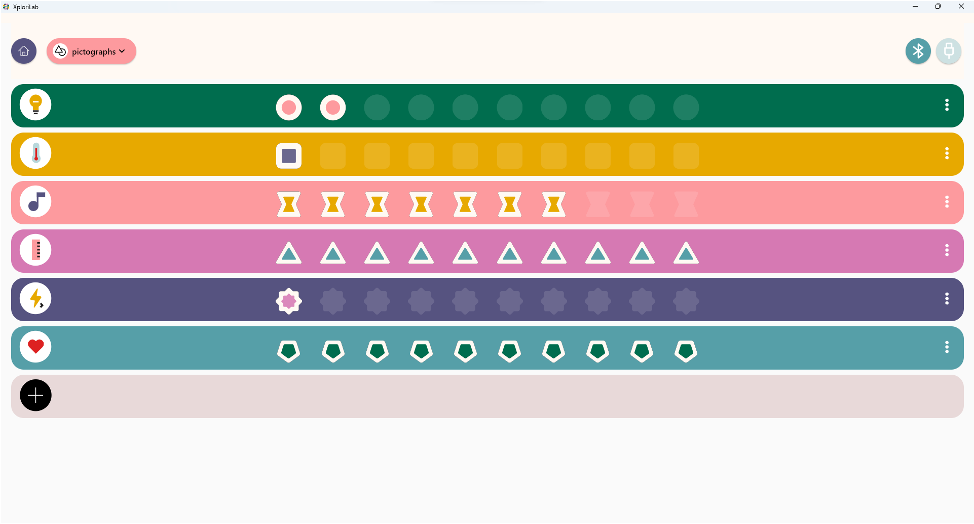 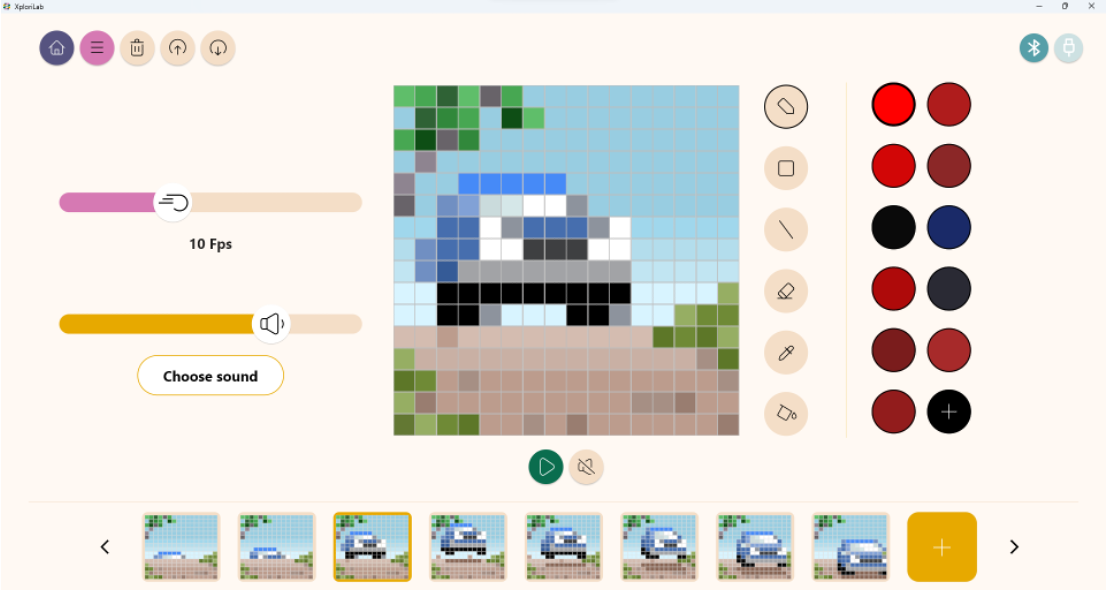 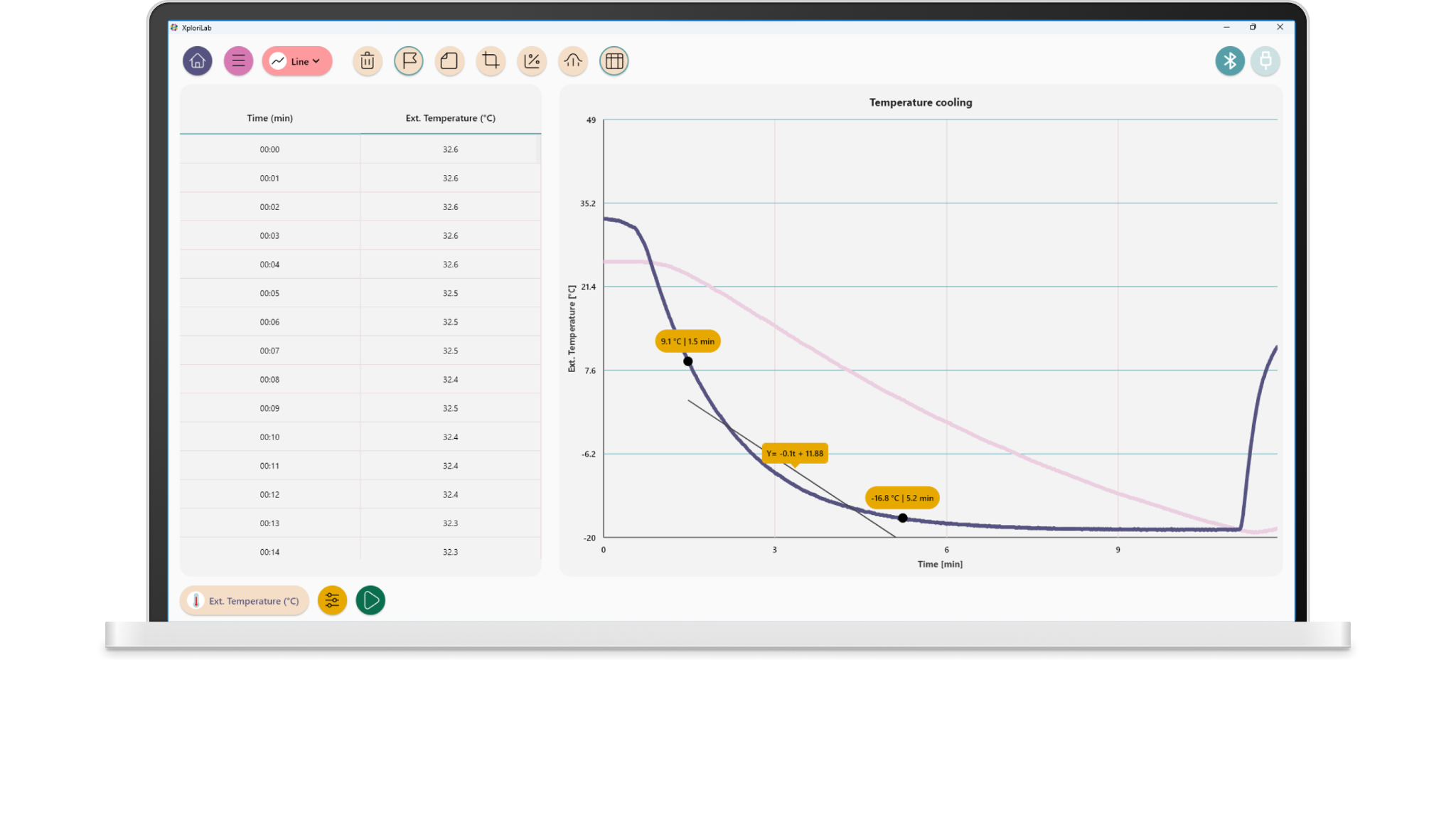 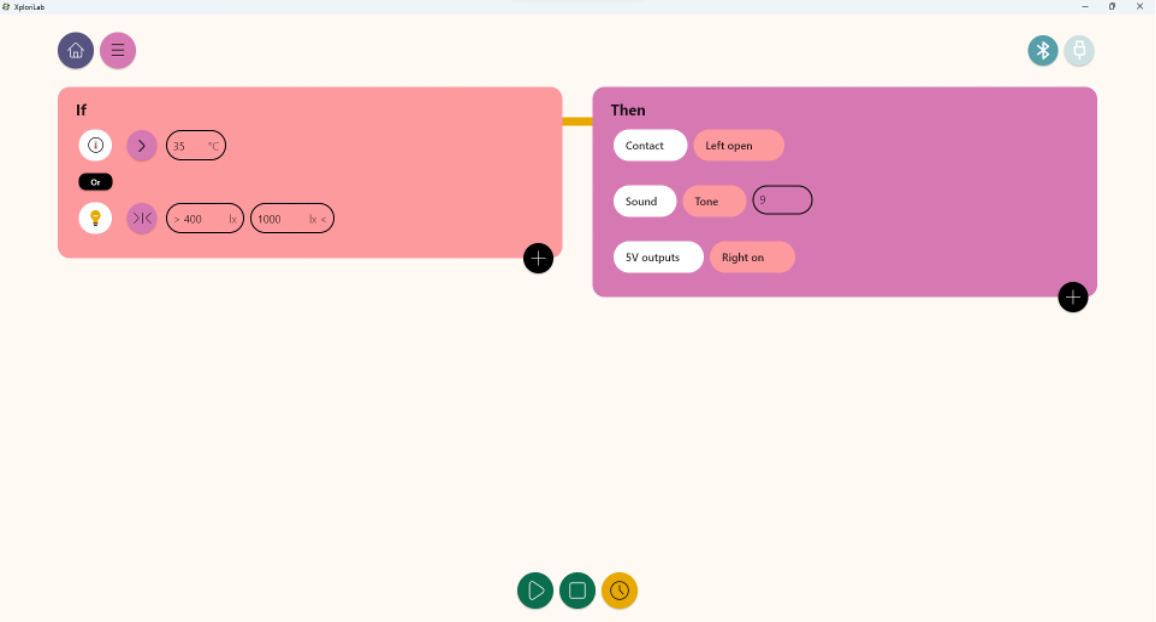 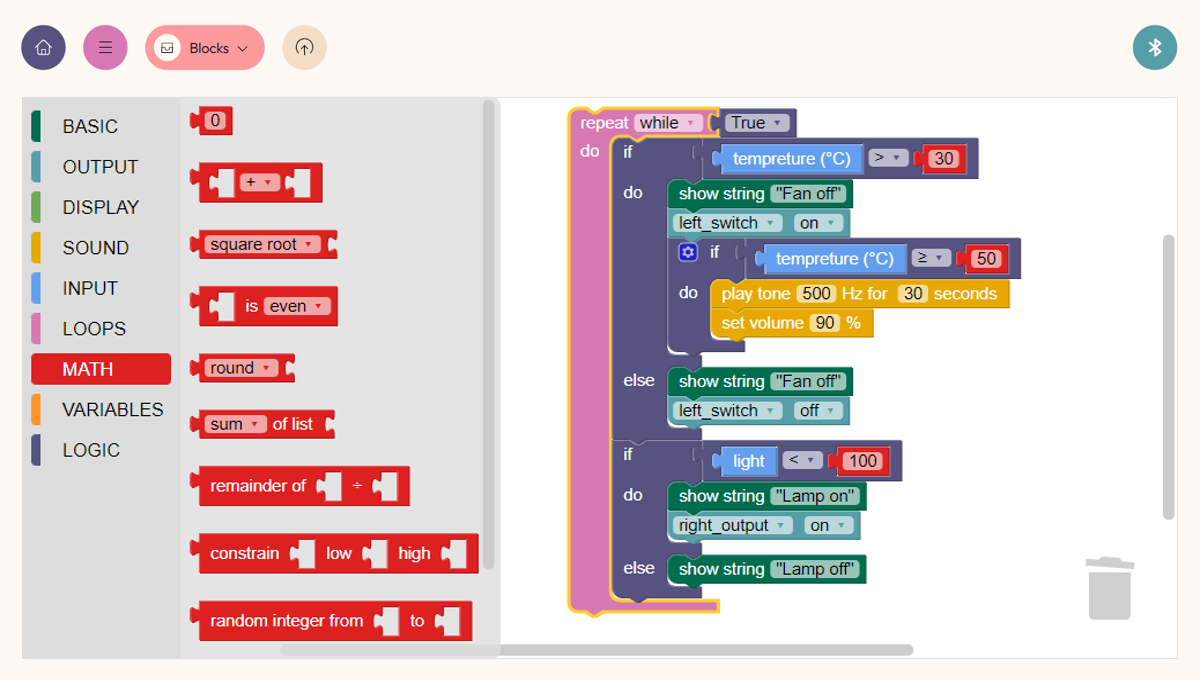 For science & math
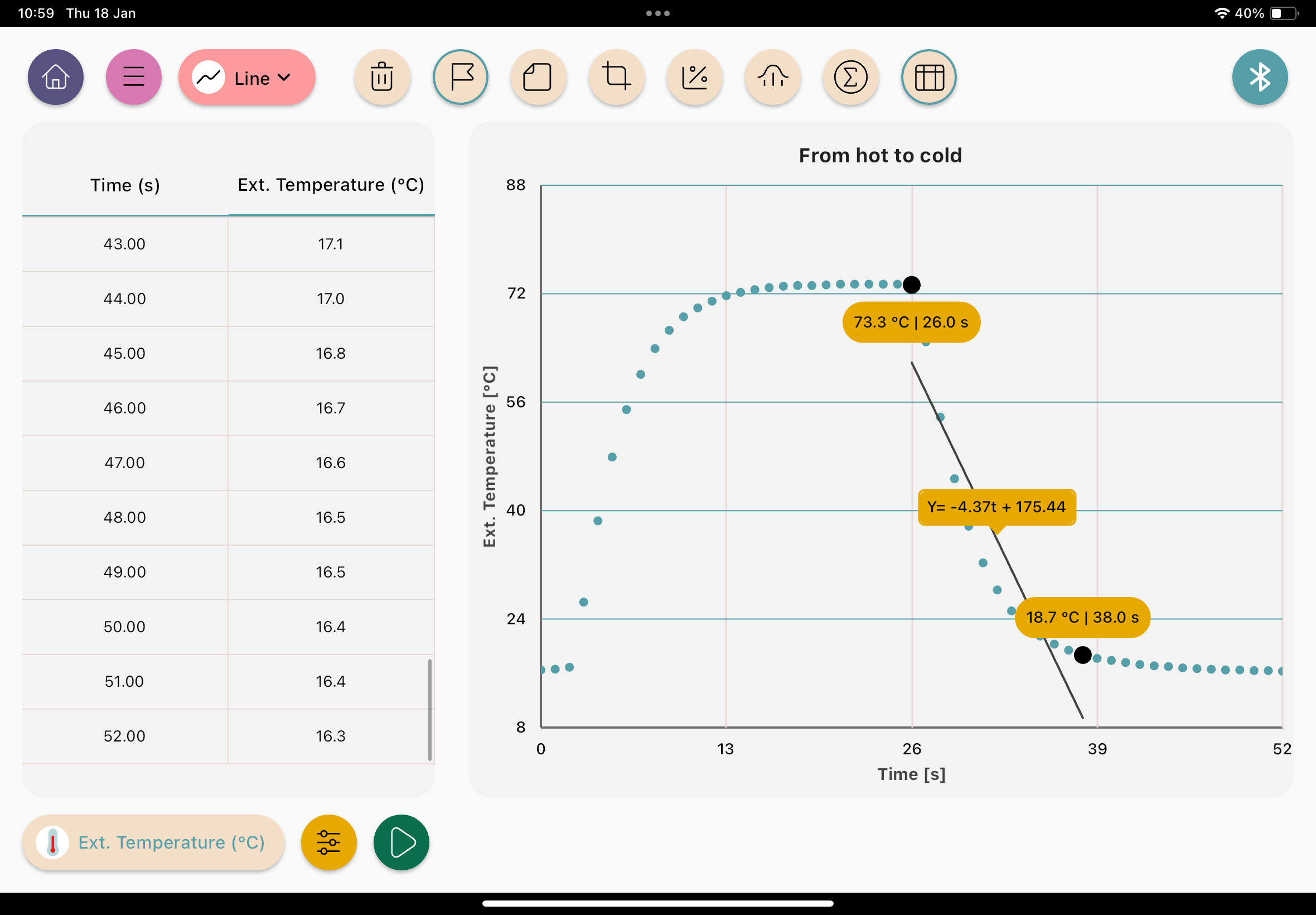 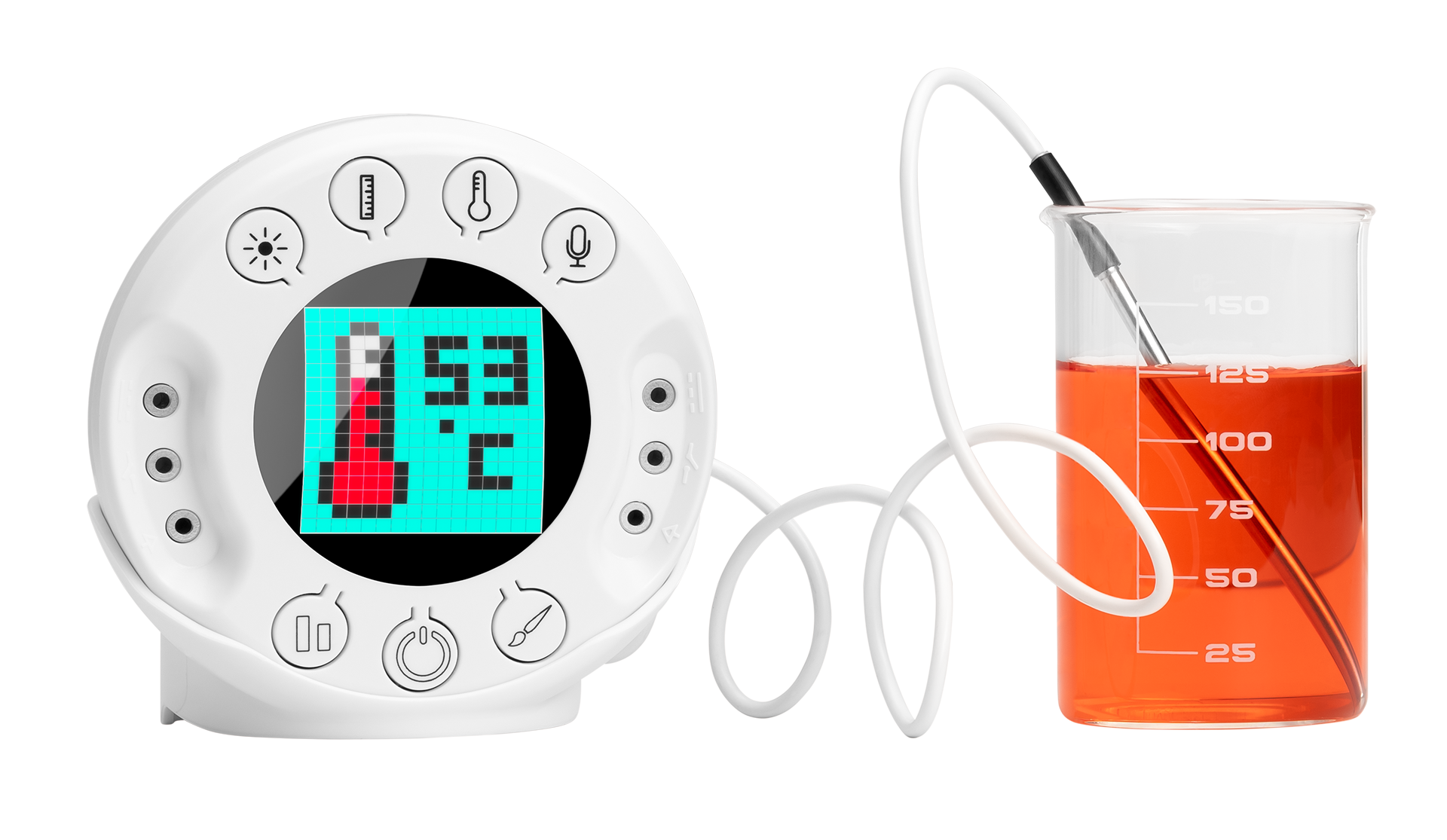 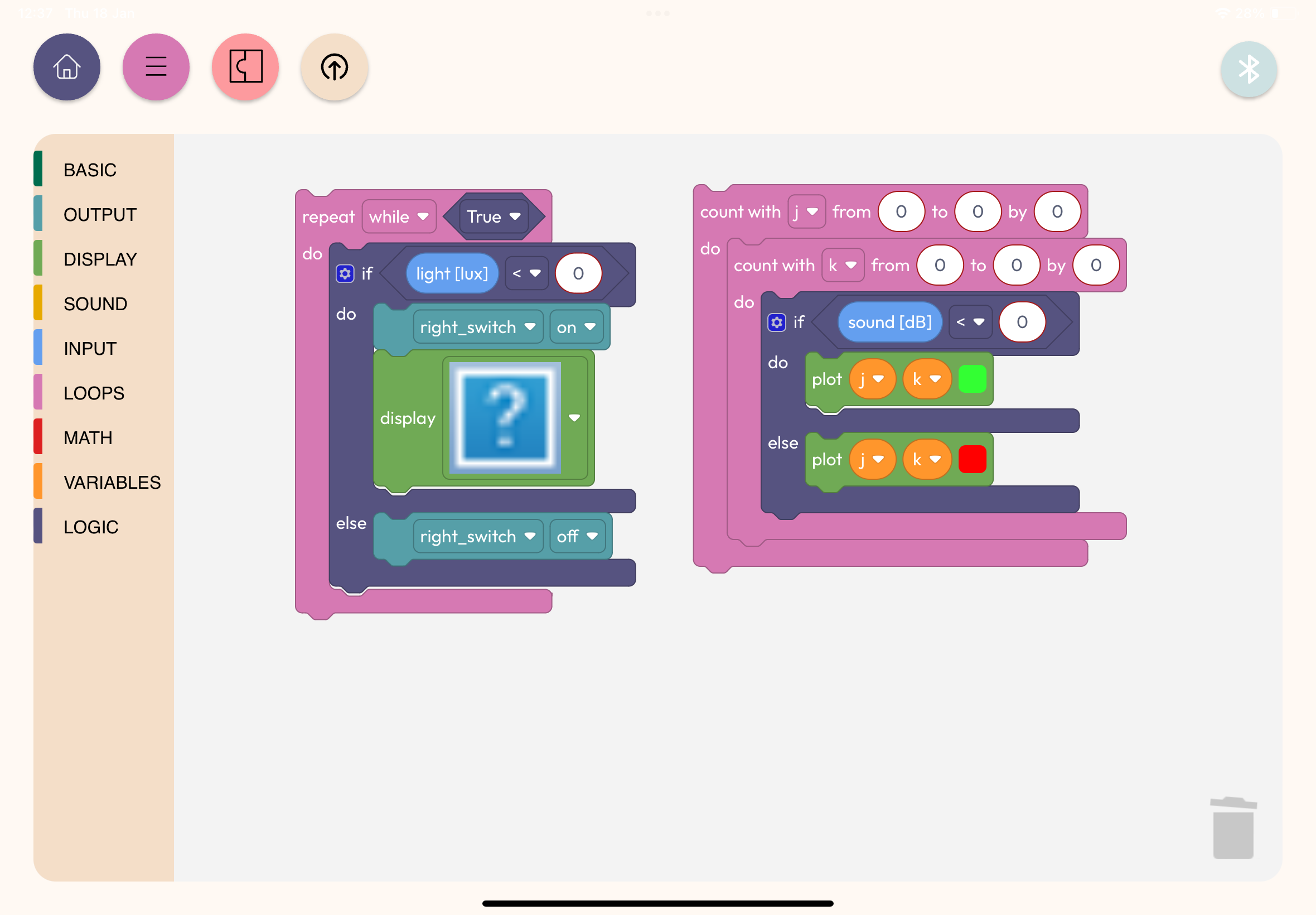 For coding
0
15
1
0
1
15
300
75
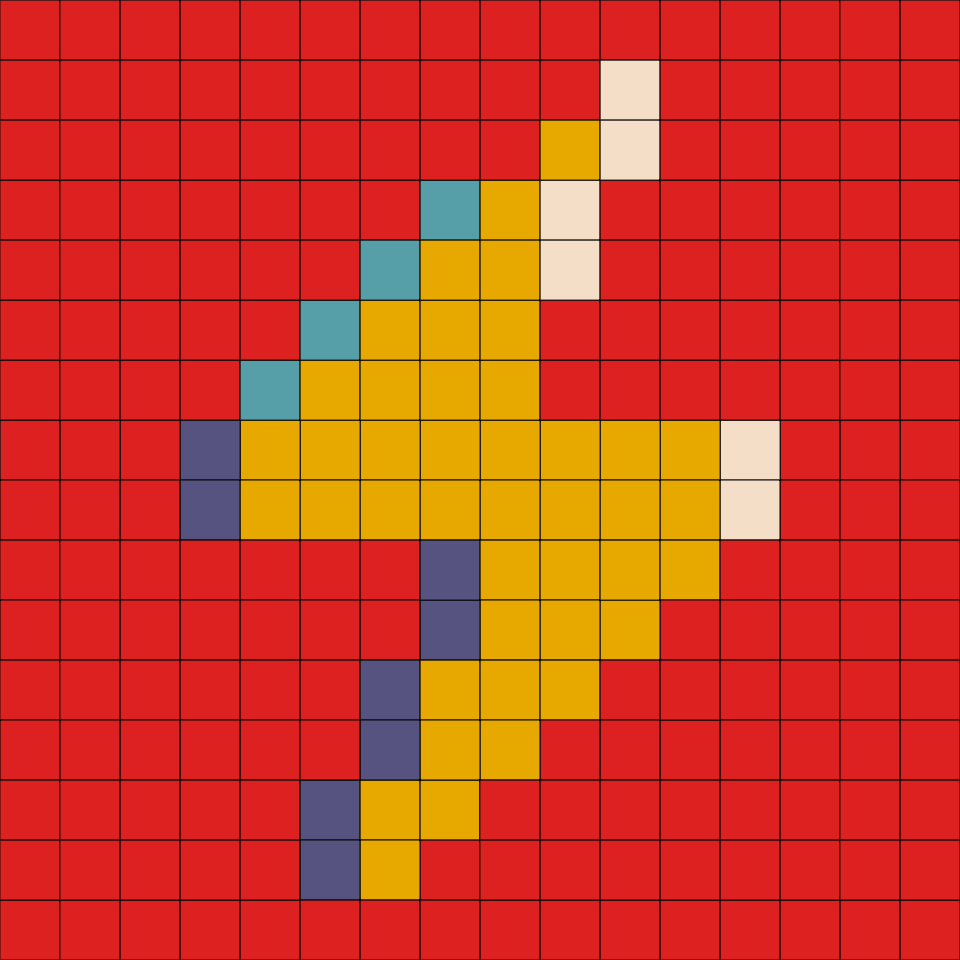 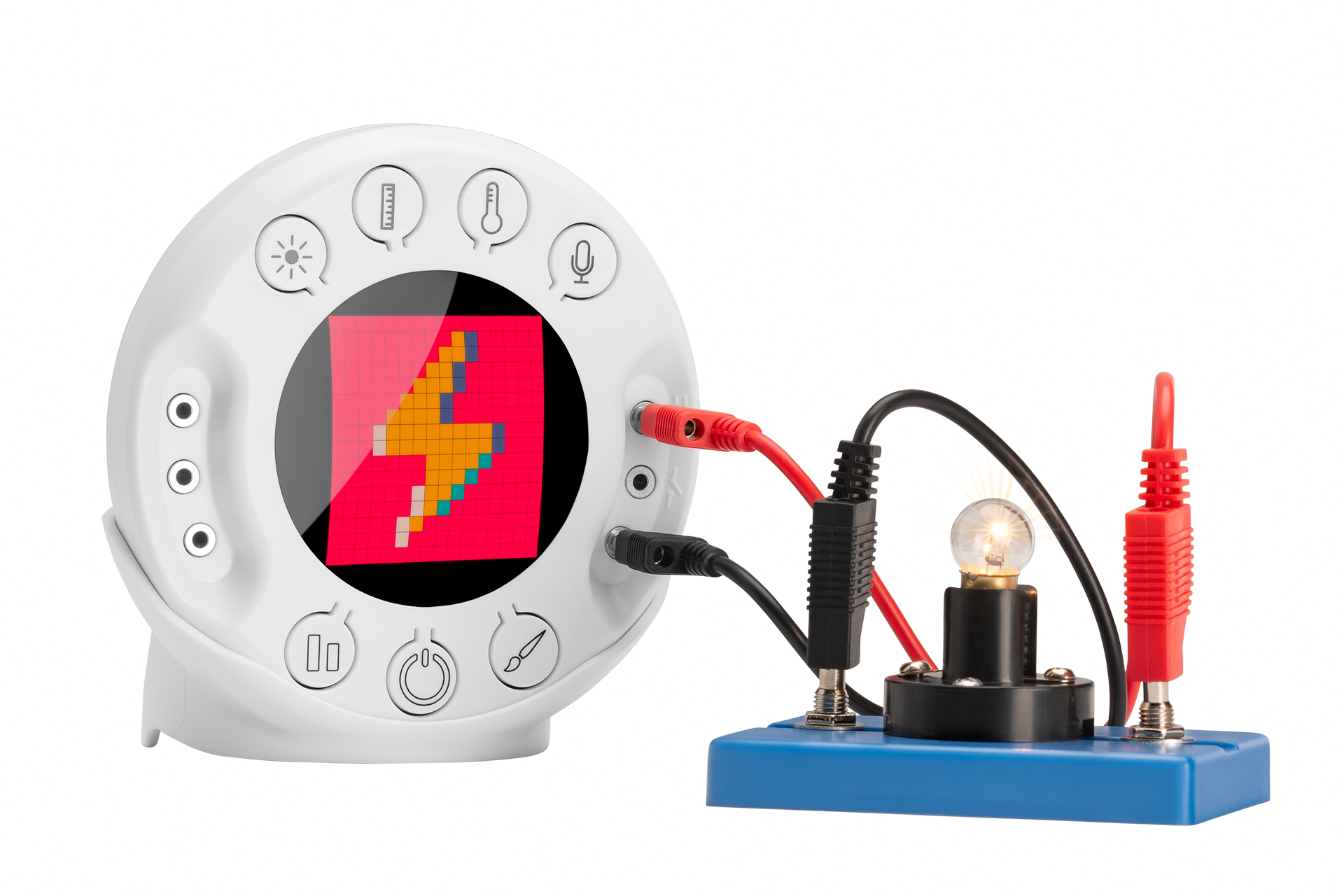 For control & engineering
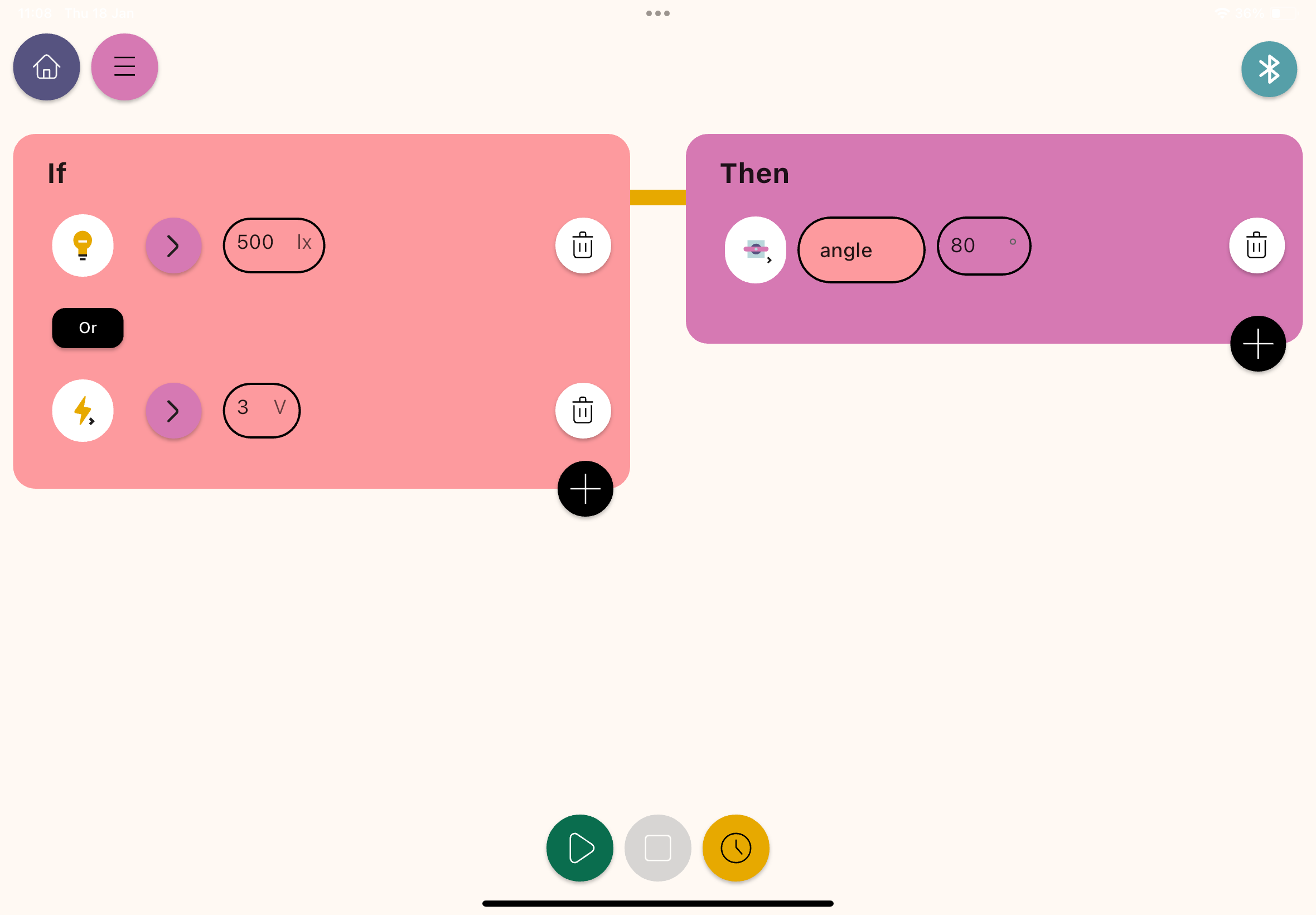 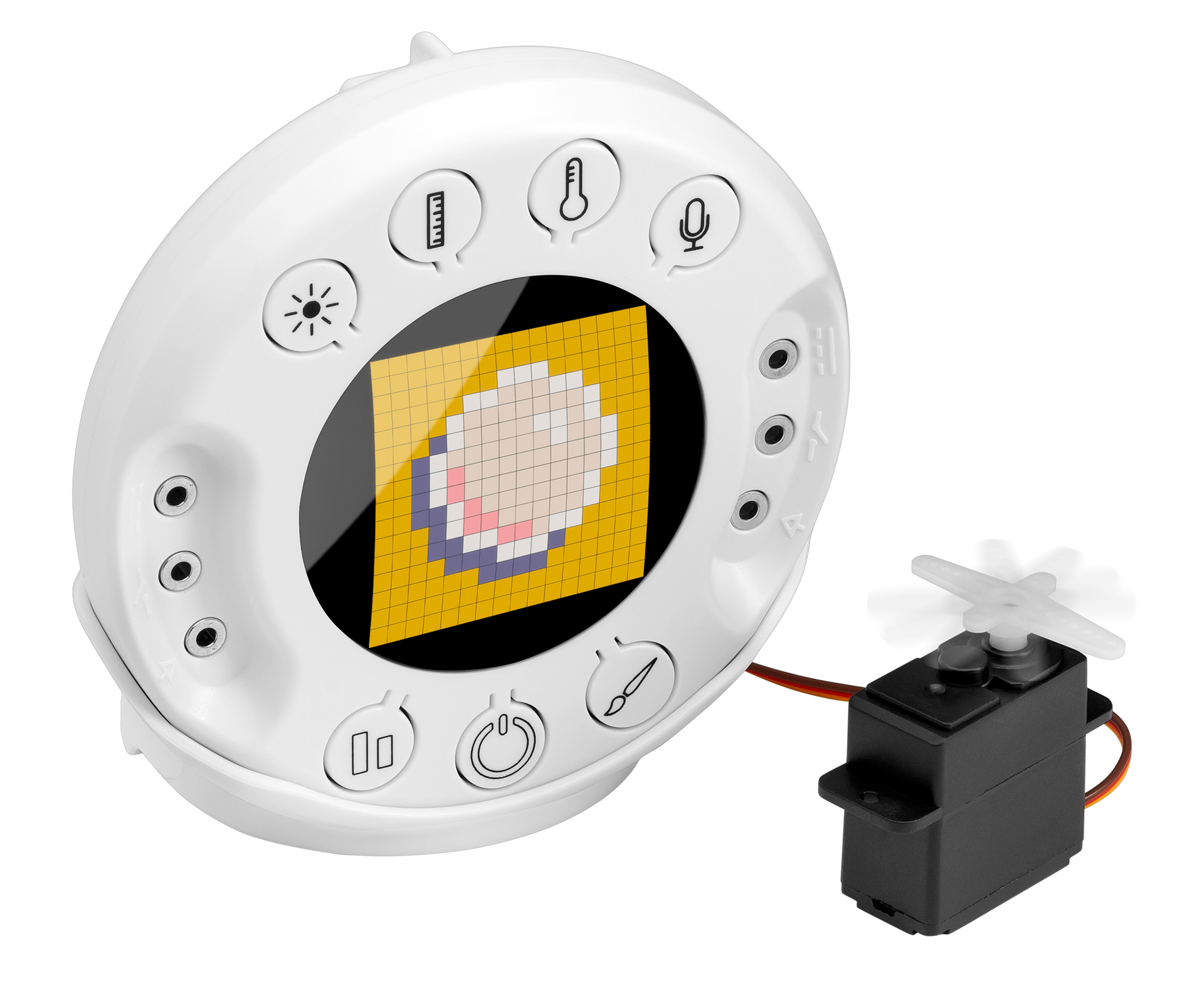 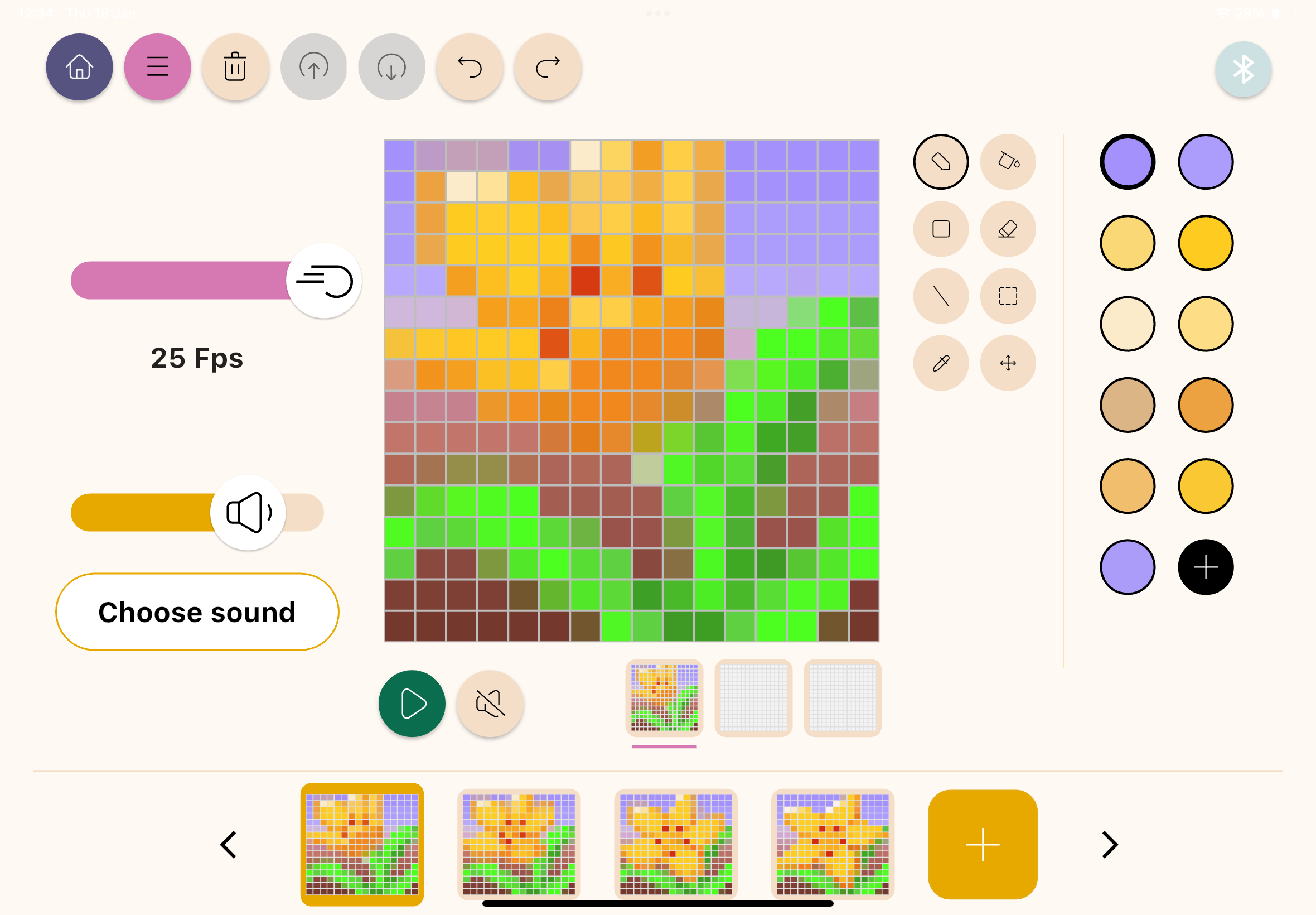 For art
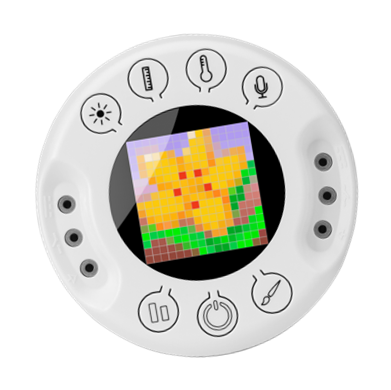 Pedagogic coverage
Full integration of all STEAM subjects
Coding
Science & Math
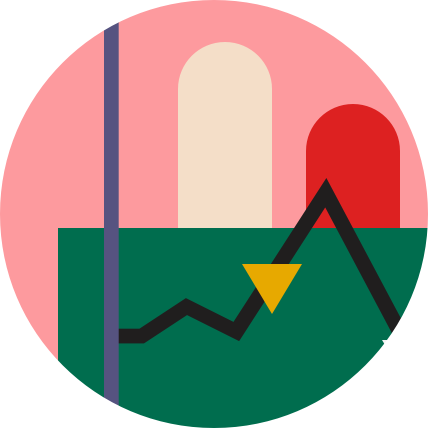 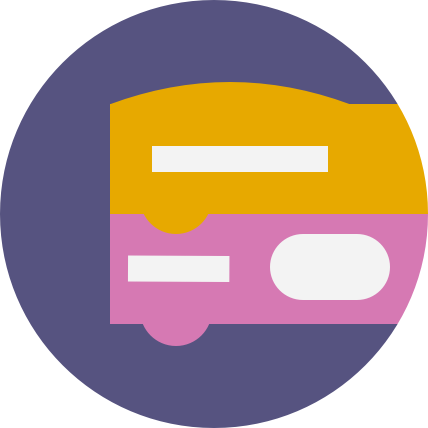 Data visualization: gauges, pictographs, bar graphs, tables, line graphs.
Data analysis: markers, annotations, linear regressions, Export to EXCEL.
Platforms: Blockly, and Python editor.
Covering: data types, variables, logical operators, If/else conditions, loops, Input and output operations.
Control
Art
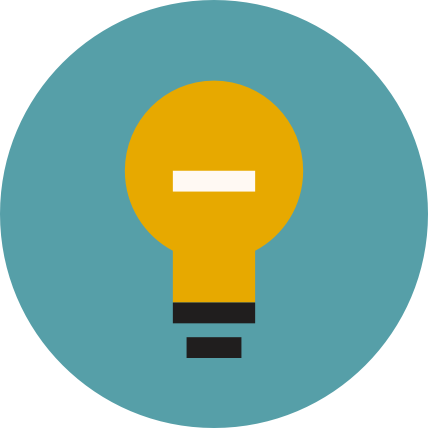 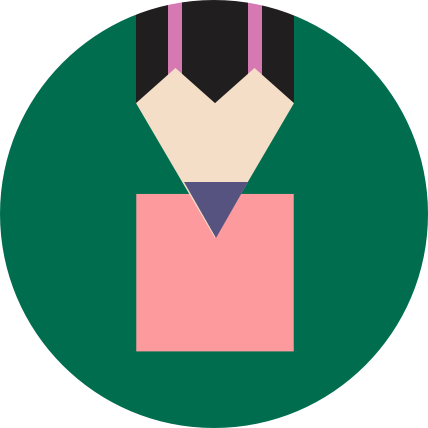 Introduction to:  colors, drawing, pixel art and character creation. 
Covering:  frame by frame animation, shapes and geometry, sensors and code controlled animation.
Method: sensors based output levels.
Controlling: animation speed, servo speed, servo angle, contact open/close, 5V output on/off.
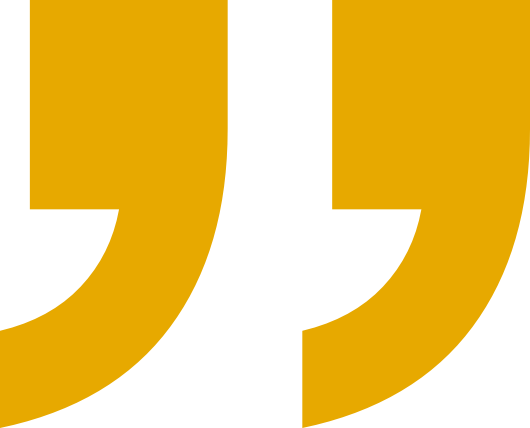 Xploris offers students an integrated end-to-end STEAM experience, from creating a pixel art flower animation to apply coding that opens the flower’s leaves when sunlight is projected on a light sensor”
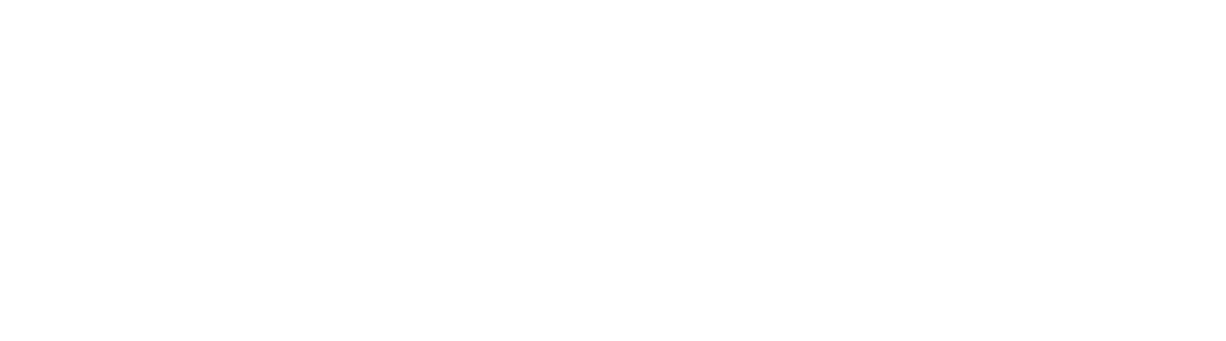 Thank you!